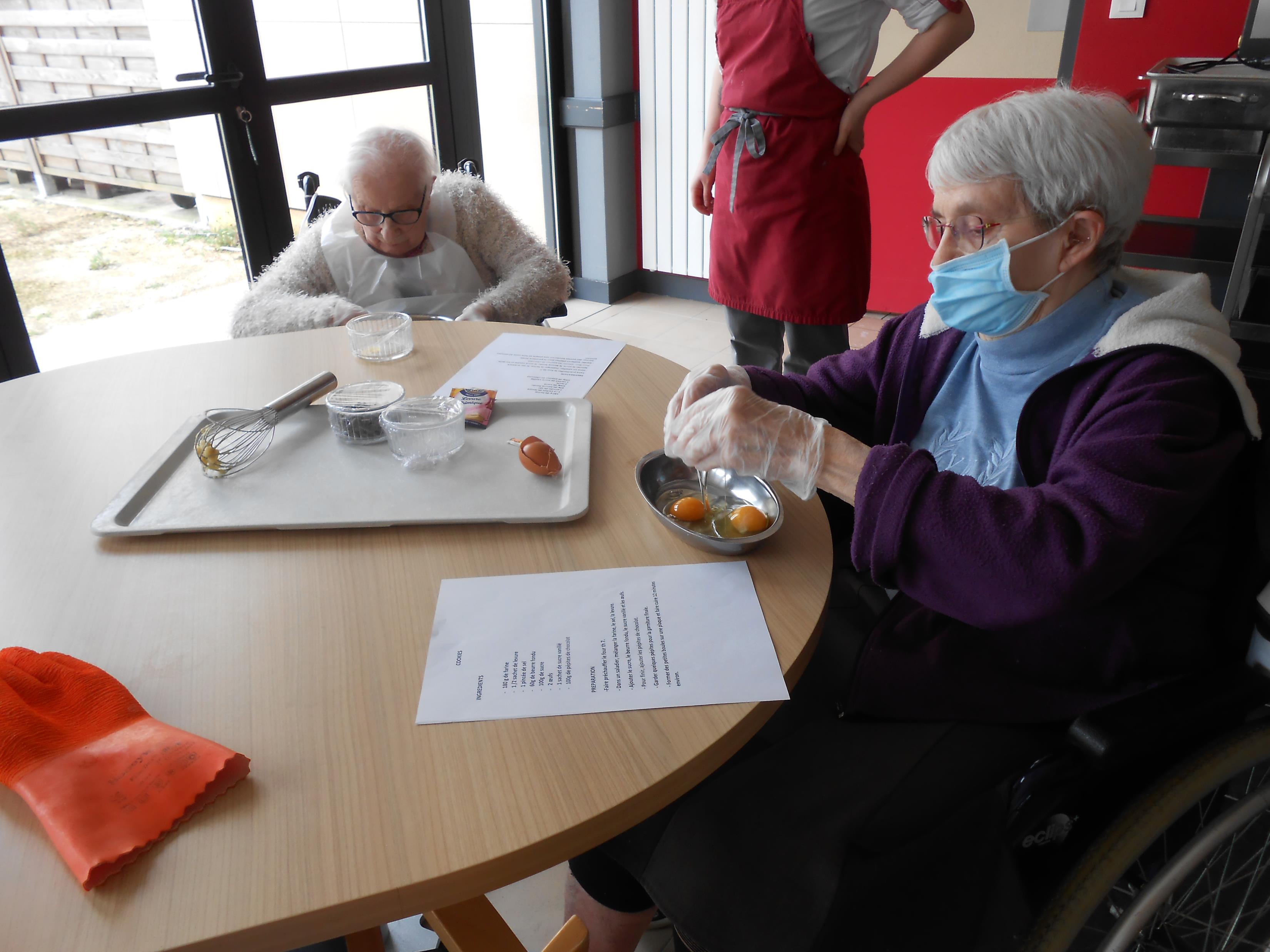 Préparation             cookies
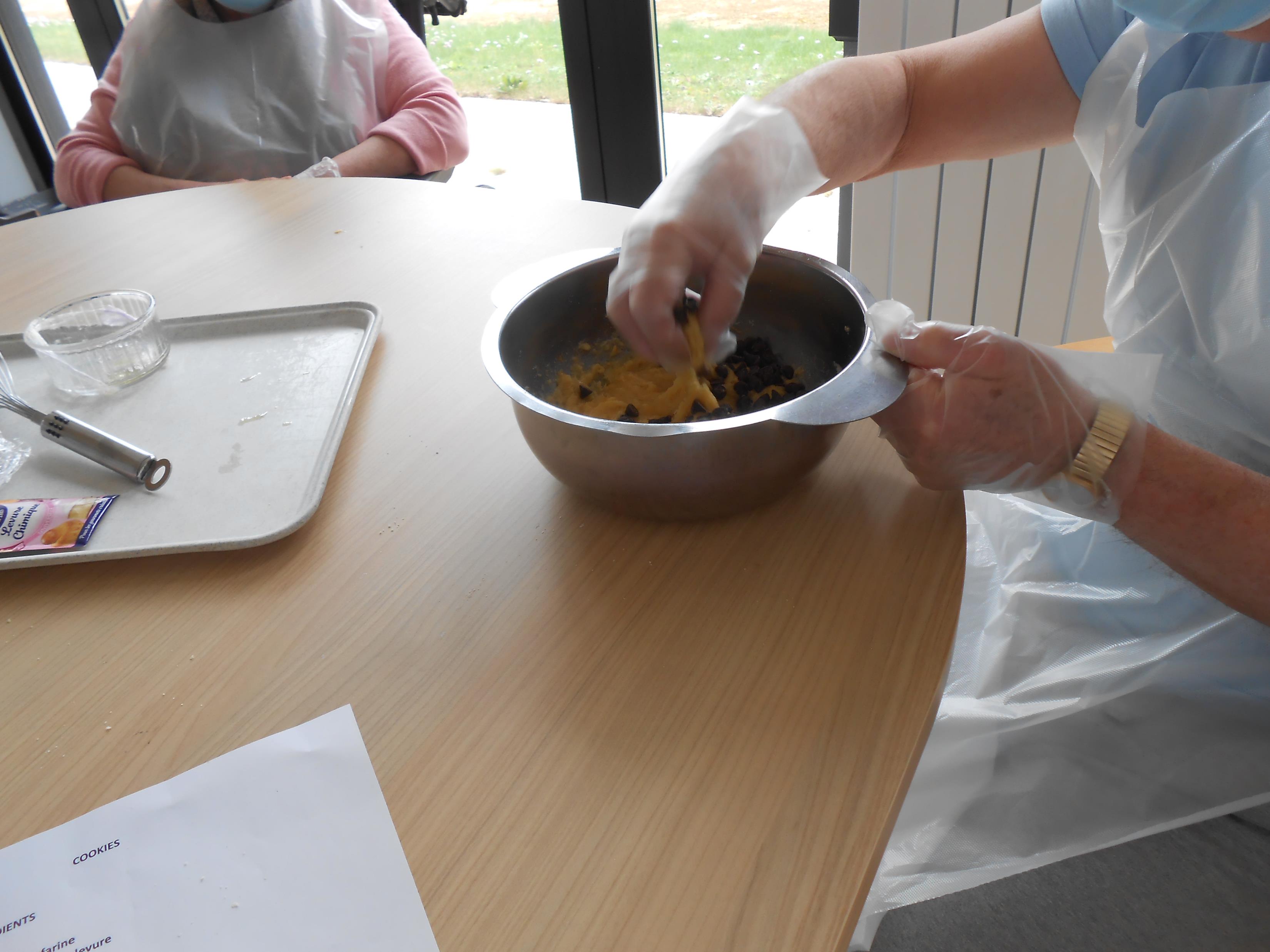 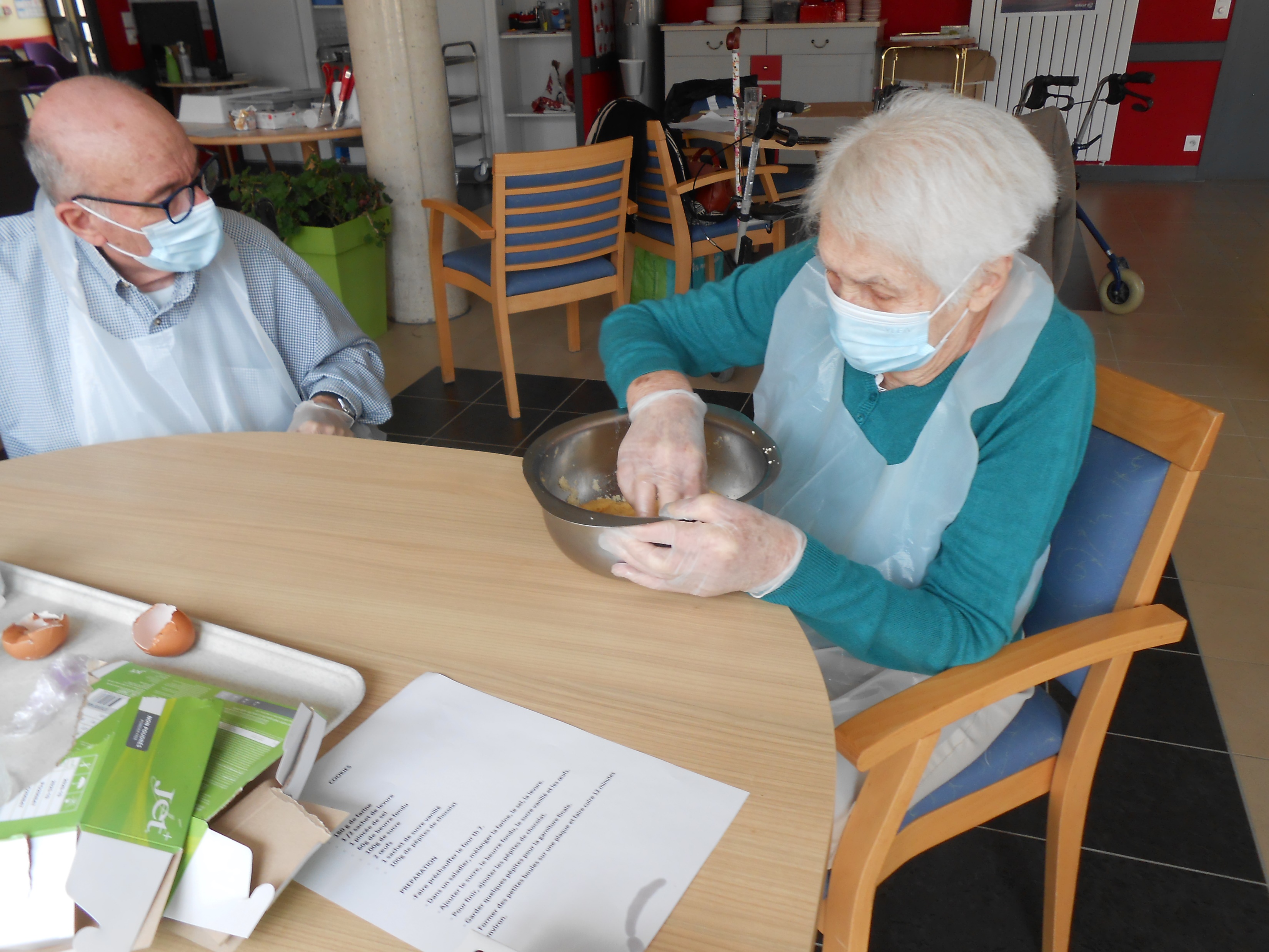